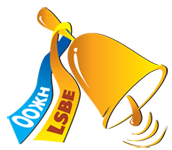 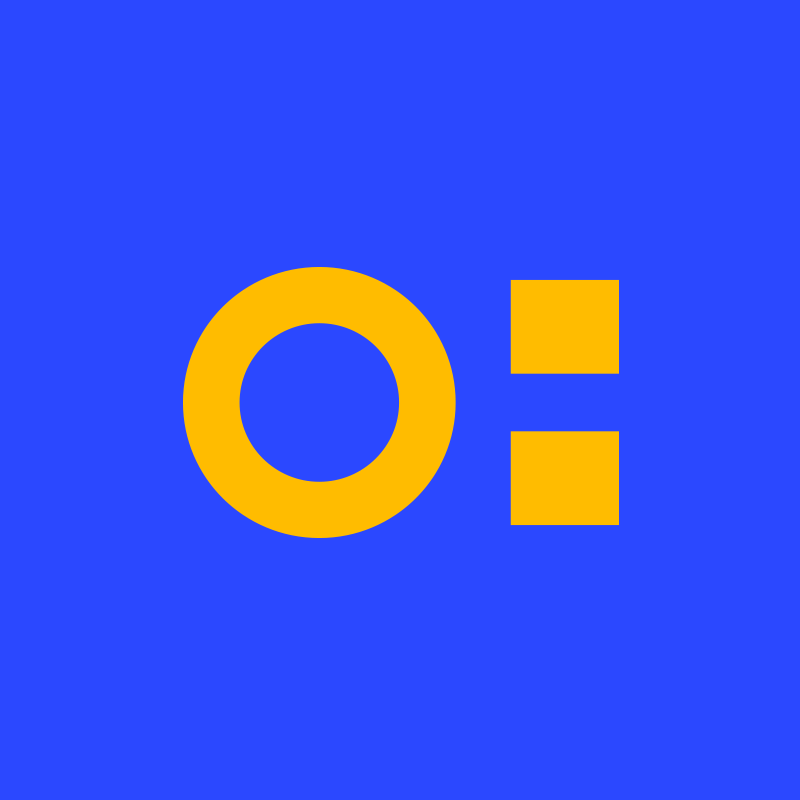 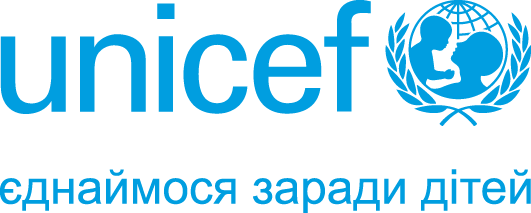 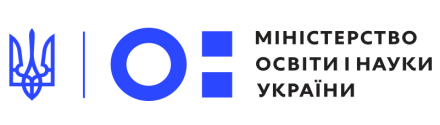 масова підготовка вчителів на засадах компетентнісного підходу Наголос на питаннях здоров’я, безпеки, успішної соціалізації і самореалізації
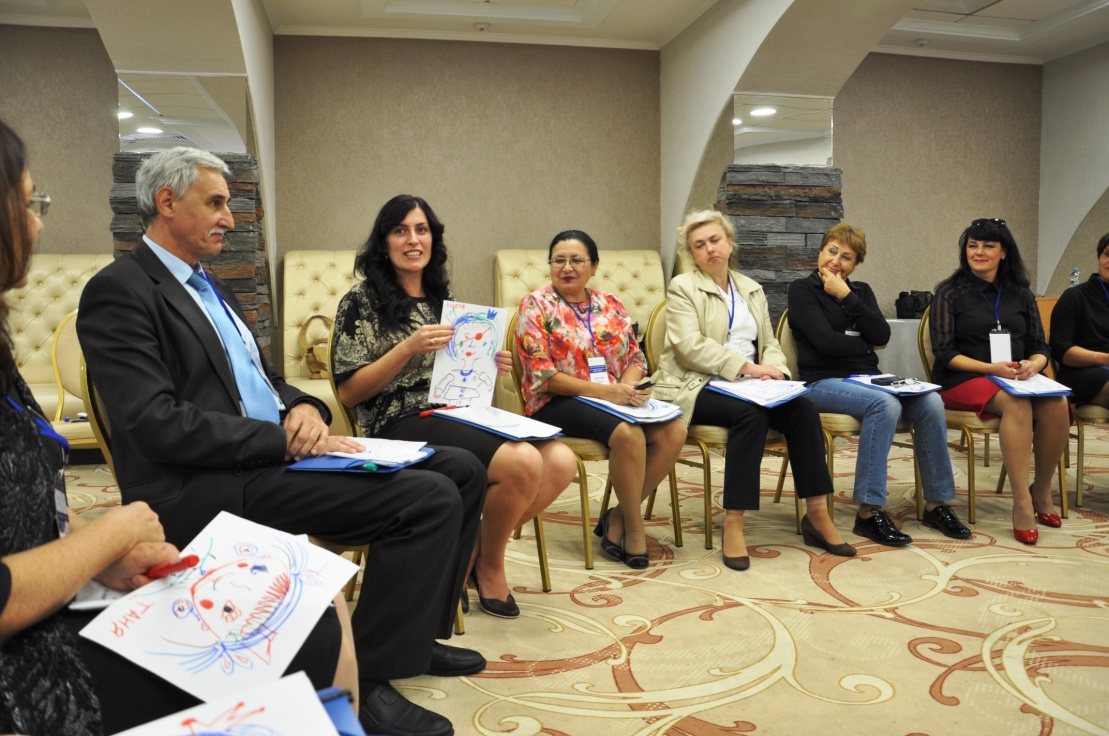 ГО Дитячий фонд «Здоров’я через освіту» за  підтримки Міністерства освіти і науки  України Дитячого фонду ООН (ЮНІСЕФ)
Масова підготовка вчителів
Завдання НУШ
Створити навчальні програми і онлайн - курси для масової підготовки педагогічних працівників з питань здоров'язбережної і соціальної компетентності 

Розпорядження Кабінету Міністрі України від 13 грудня 2017 р. № 903-р  “ Про затвердження плану заходів на 2017-2029 роки із запровадження Концепції реалізації державної політики у сфері реформування загальної середньої освіти «Нова українська школа» ”
http://zakon5.rada.gov.ua/laws/show/903-2017-%D1%80
Реалізовано. Дистанційна підготовка:
 Створено і рекомендовано МОН України програмне і методичне забезпечення он-лайн і очних тренінгових курсів для підготовки вчителів з концептуальних і методологічних основ здоров'язбережної та соціальної компетентності. 
 Понад 58 тисяч сертифікатів було отримано педагогами, які пройшли ці онлайн - курси.
 Кількість переглядів онлайн - курсів перевищила 9,7 мільйонів з 65 країн світу 









http://autta.org.ua/ua/On-line_coursues/
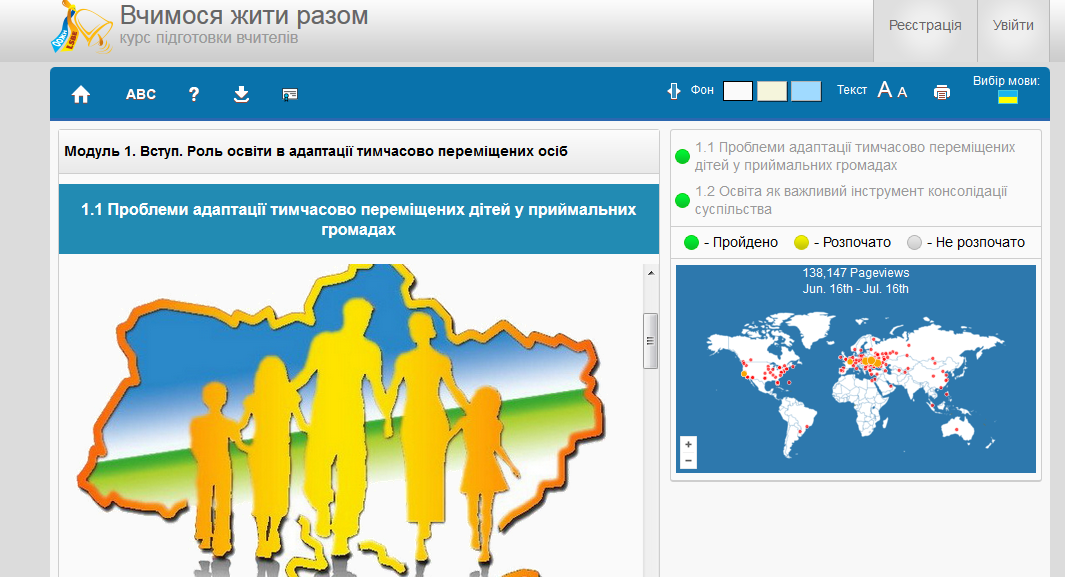 [Speaker Notes: Розпорядження Кабінету Міністрі України
від 13 грудня 2017 р. № 903-р Про затвердження плану заходів на 2017-2029 роки із запровадження Концепції реалізації державної політики у сфері реформування загальної середньої освіти «Нова українська школа»]
Очні тренінги вчителів
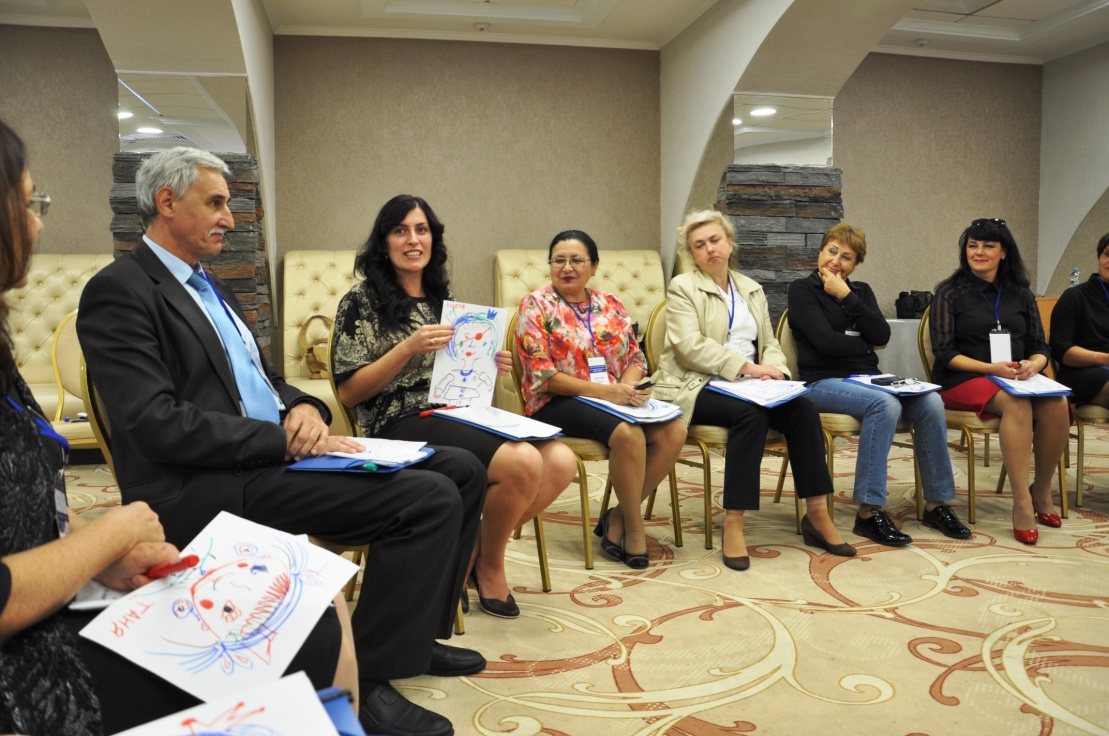 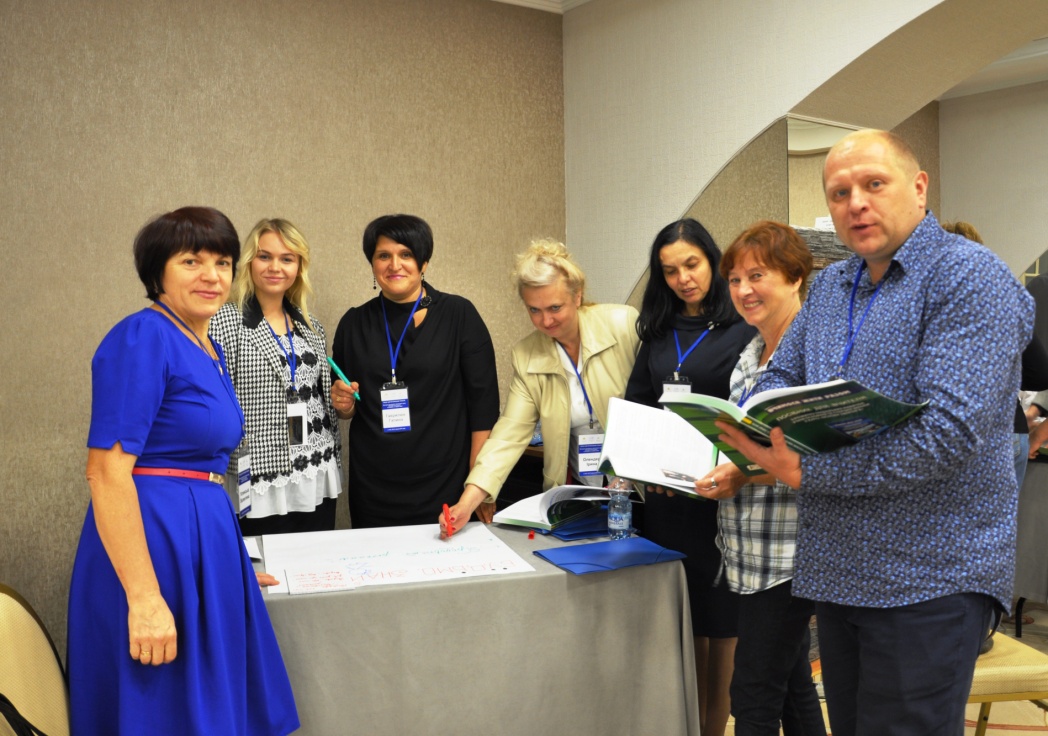 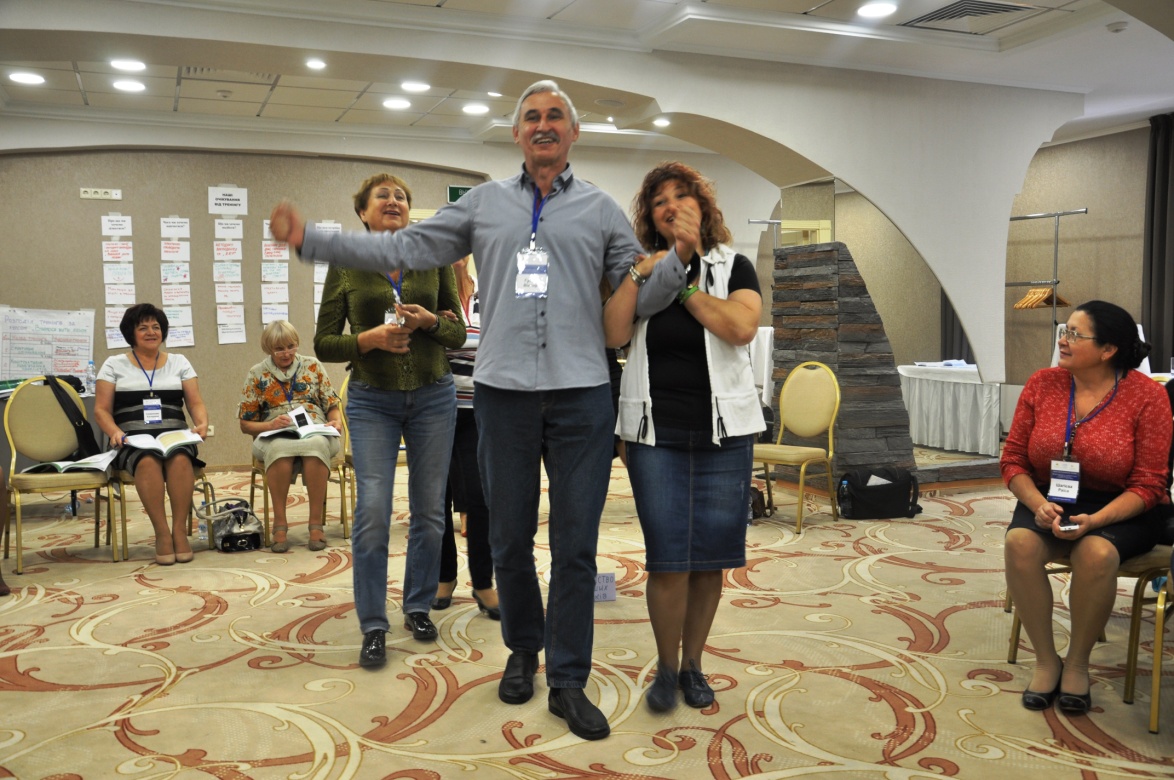 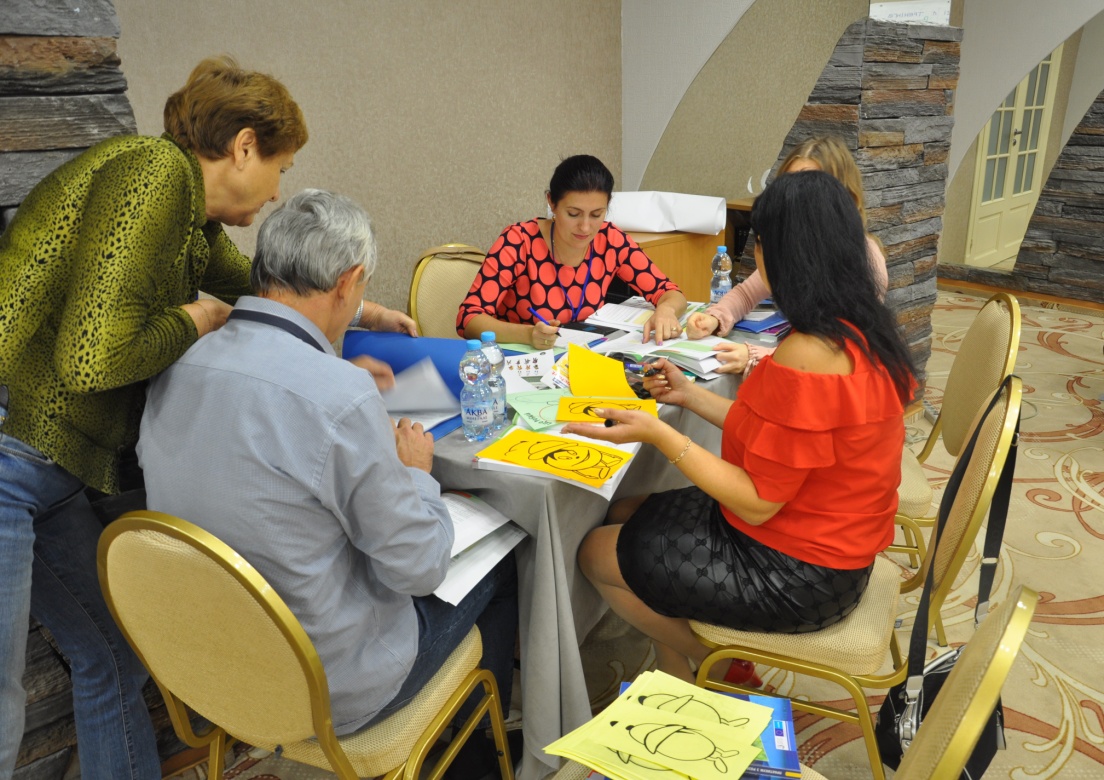 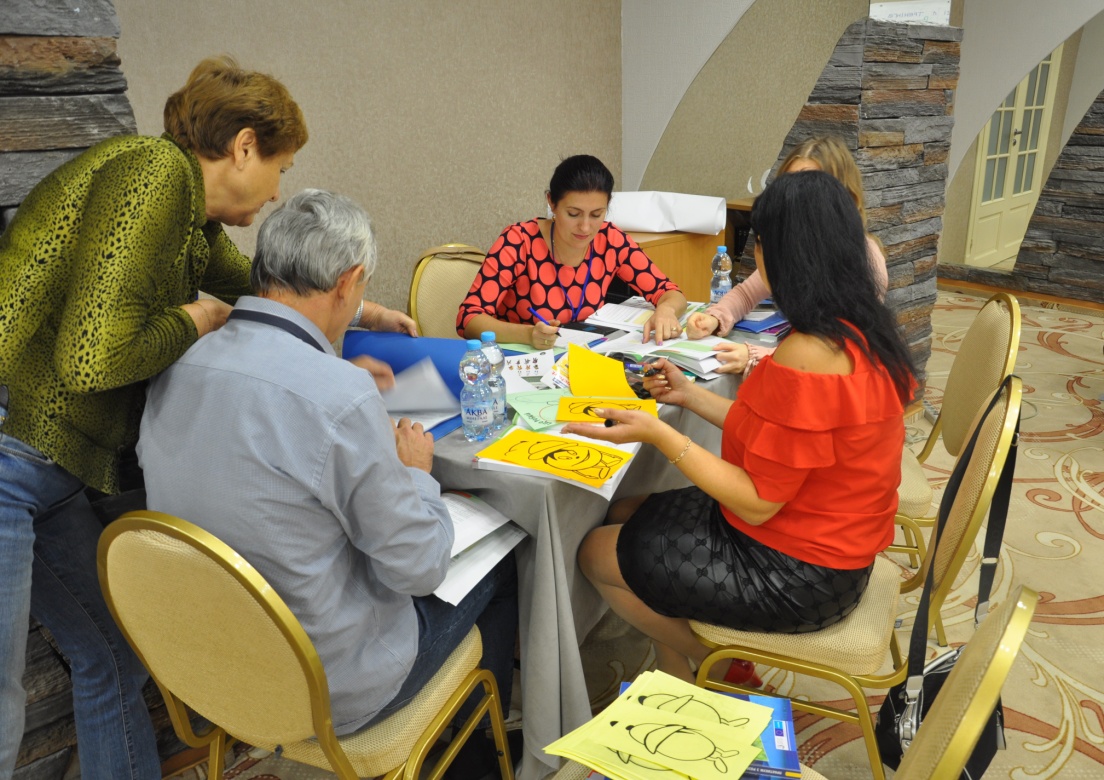 Результати очної підготовки педагогів за курсом ВЖР.  Приклад: Оцінювання вчителями своєї упевненості та налаштованості щодо  інтерактивного навчання дітей
Результати очної підготовки педагогів за курсом ВЖР.  Приклад: Оцінювання вчителями своєї упевненості та налаштованості щодо  інтерактивного навчання дітей
Ресурси для навчання (самонавчання)  вчителів
Онлайн курс «Основи здоров'язбережної компетентності» 
(60 год.) http://multycourse.com.ua/ua
Програма навчального модуля «Основи формування соціальної і здоров'язбережувальної компетентності учнів»
 (105 год.) http://autta.org.ua/ua/resources/Pidgotovka_pedagogiv/
Всі онлайн – курсиі всі комплекти навчально – методичних матеріалів для вчителів і учнів за посиланням
http://autta.org.ua
Онлайн курс «Безпечна і дружня до дитини школа» 
(20 год.) http://scfs.multycourse.com.ua/ua/
Типова програма очного тренінгу для вчителів «Вчимося жити разом» 
 (24 год.) 
http://autta.org.ua/ua/resources/Pidgotovka_pedagogiv/
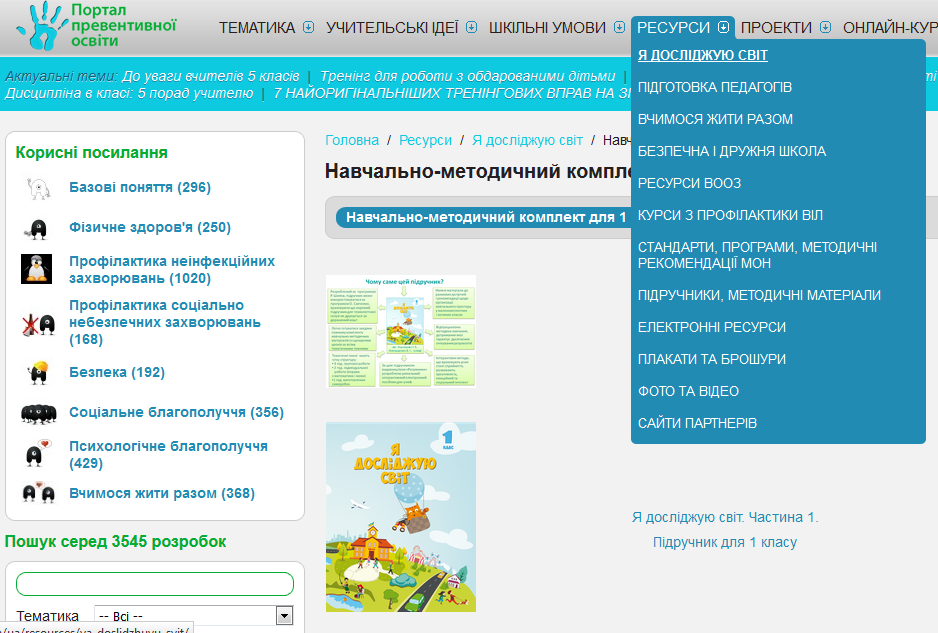 Адвокаційні матеріали щодо   ефективності компетентнісного навчання http://autta.org.ua/ua/Advocacy
Онлайн  модуль  для керівних кадрів «Освіта на основі життєвих навичок» 
(24 год.) http://dlse.multycourse.com.ua/ua/
Онлайн курс 
«Вчимося жити разом» (30 год) http://llt.multycourse.com.ua/ua/
ВИКЛИК! Результати оцінювання тренерами НУШ рівня своєї підготовленості  для компетентісного навчання учнів за курсом ЯДС
ВИКЛИК! Результати оцінювання тренерами НУШ рівня своєї підготовленості  для компетентісного навчання учнів за курсом ЯДС
Підходи до масового навчання вчителів початкової школи  з методики інтегрованого курсу «Я досліджую світ» https://is.gd/AWdedN
Масово в рамках НУШ  відповідно до:«Типова освітня програма
організації і проведення підвищення кваліфікації педагогічних
працівників закладами післядипломної педагогічної освіти» 
ЗАТВЕРДЖЕНО наказом Міністерства освіти і науки України
від 15.01.2018 р. № 36
Обов’язкова складова. Модуль  «Особливості викладання
навчальних  предметів / інтегрованого курсу «Я досліджую світ» (2-4 години)
Вибіркова  складова (очно-заочна)
 «Методика викладання
 інтегрованого курсу  «Я досліджую світ» https://is.gd/AWdedN
(очна: 8-16 годин; заочна __годин)
Необхідне навчально-методичне забезпечення
Онлайн  модуль «Освіта на основі життєвих навичок» 
(24 год.) http://dlse.multycourse.com.ua/ua/
Програми і ресурси очних тренінгів  в рамках обов’язкової і вибіркової складових
Онлайн курс  «Методика компетентісного навчання за курсом ЯДС»(створити!)
Підсумок: ознаки розроблених ресурсів
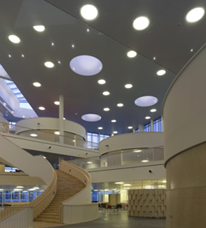 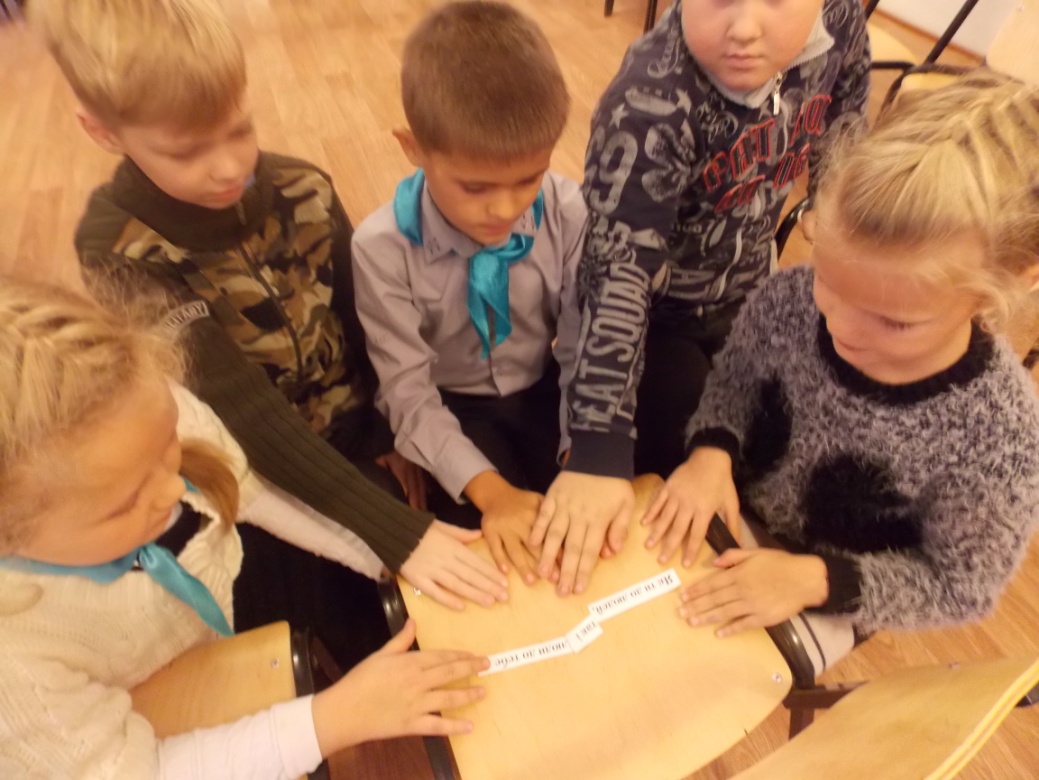 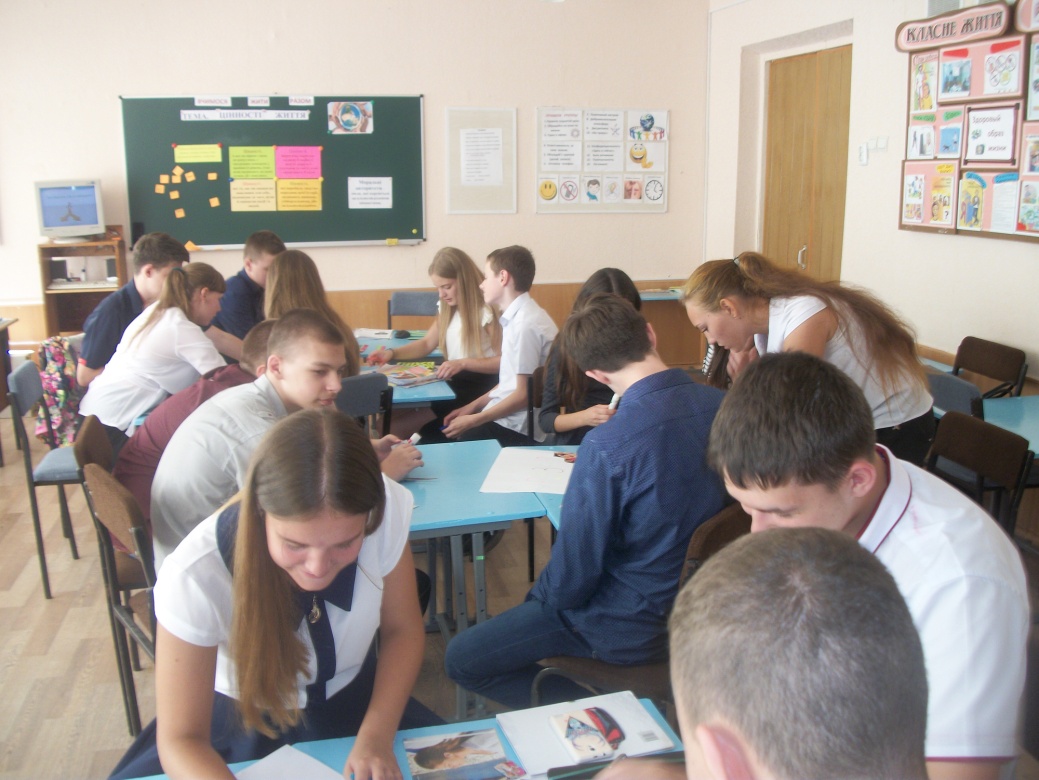 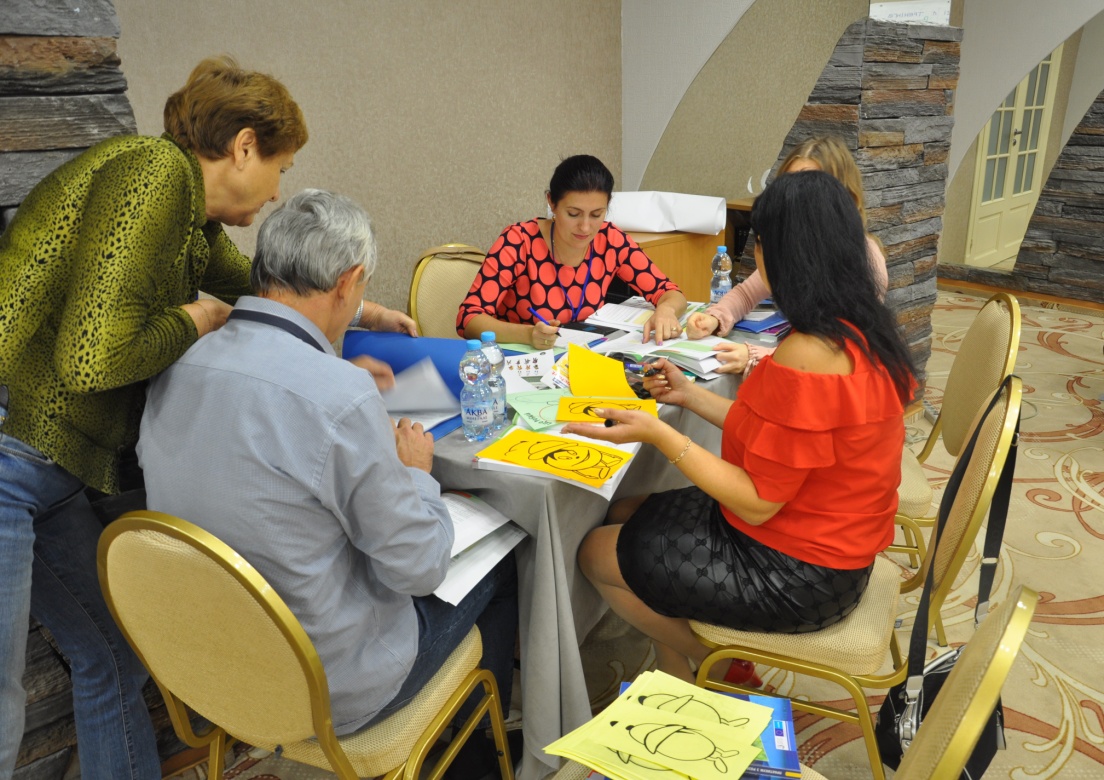 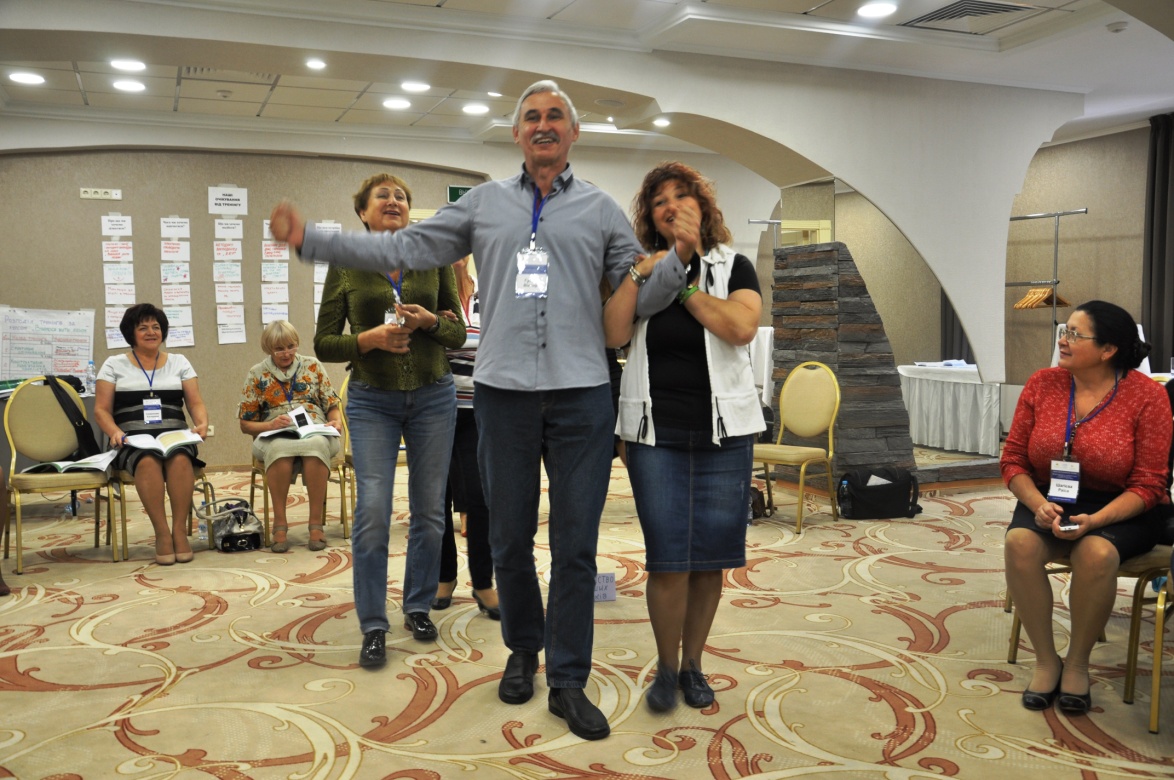 Відповідають найкращим світовим практикам
Охоплюють три ключові напрямки НУШ:
 навчання учнів, підготовка педагогів, створення сприятливого навчально середовища (БДДШ)
Базуються на  інноваційних педагогічних методиках  і сучасних IT - технологіях
Головні ознаки зазначених підходів і ресурсів
Високо оцінюються вітчизняними і міжнародними експертами та рекомендуються МОН України
Мають статистично доведену ефективність щодо навчання учнів і підготовки педагогічних працівників
Спрямовані на розвиток психосоціальних  компетентностей  для здоров’я, безпеки, соціалізації  і самореалізації, необхідні КОЖНІЙ людині упродовж ВСЬОГО життя
Маємо ресурси світового рівня.Спробуйте апробувати їх, не пожалкуєте!